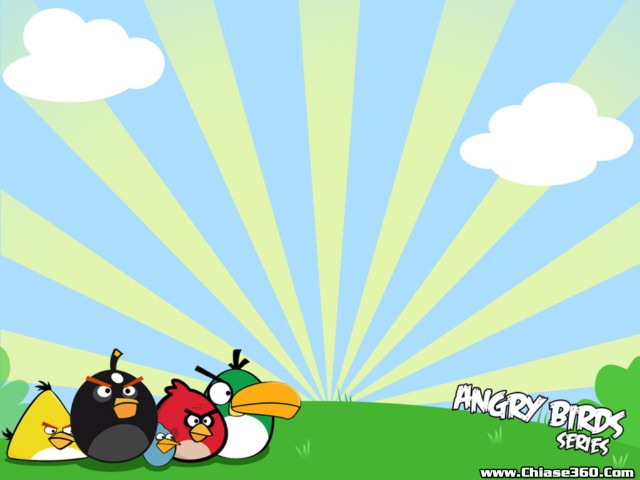 CHÀO MỪNG THẦY CÔ TỚI THAM DỰ 
TIẾT HỌC  
LỚP 4A1
TRƯỜNG TIỂU HỌC GIA QUẤT
GVCN: NGUYỄN THỊ MINH HẰNG
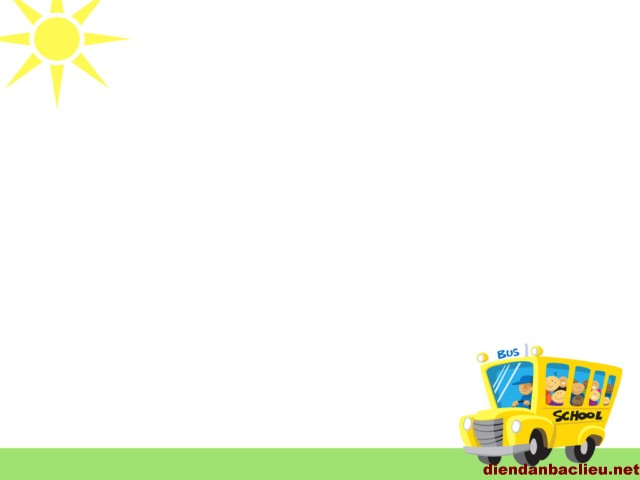 KIỂM TRA BÀI CŨ:
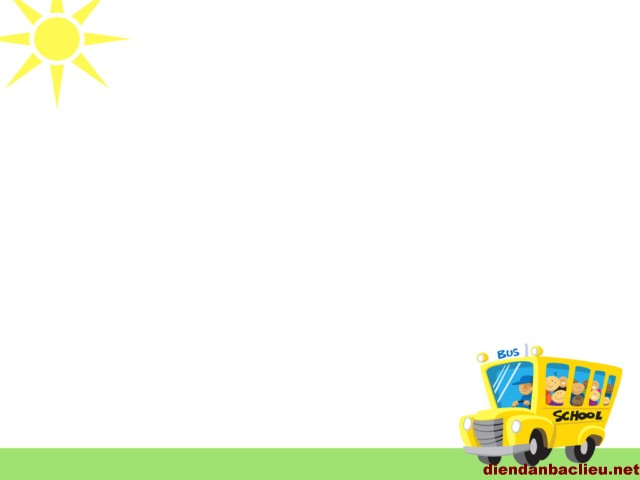 KIỂM TRA BÀI CŨ:
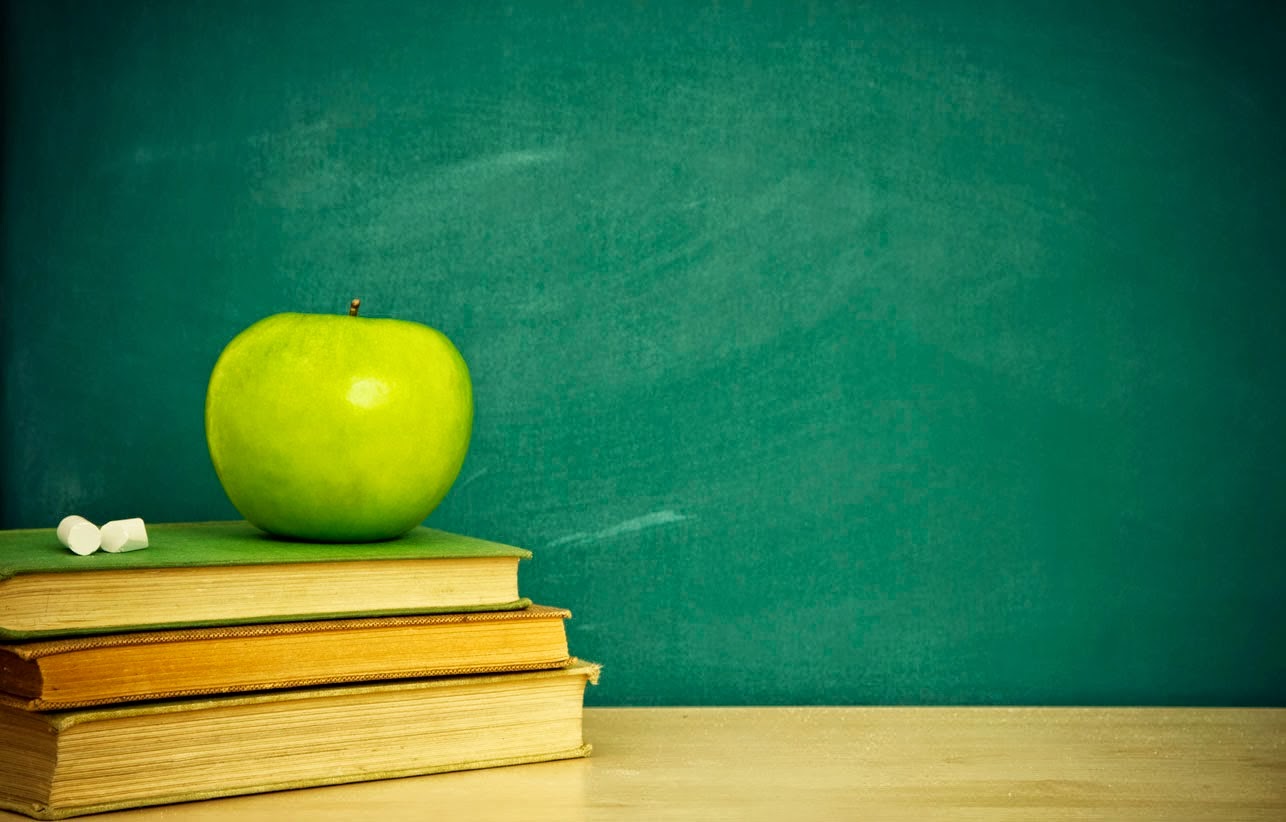 TOÁN
ÔN TẬP VỀ ĐẠI LƯỢNG
(SGK – 170)
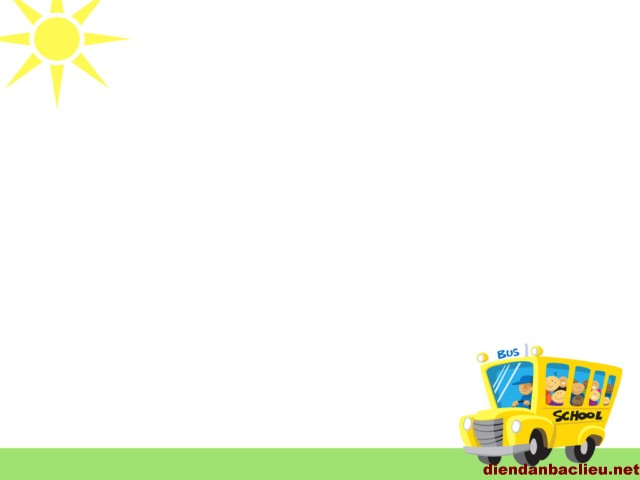 Bảng đơn vị đo khối lượng
2. Xuôi chiều : Thêm
     Ngược chiều: Bớt
3. Thêm / Bớt mấy số 0
Ghi nhớ Bảng
 đơn vị đo
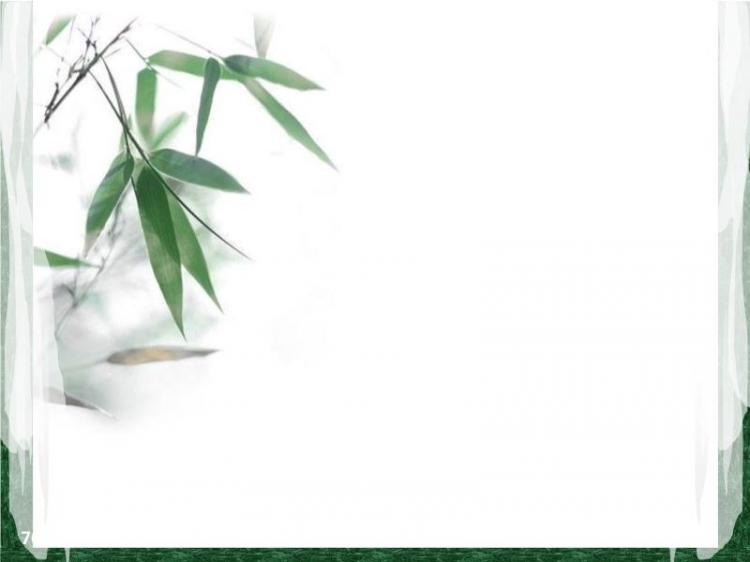 Viết số thích hợp vào chỗ chấm:
    1yến = ……. kg              1tạ   = ……. yến
    1tạ    = ……. kg              1tấn = ……. tạ
    1tấn  = ……. kg              1tấn = ……. yến
10                                    10 
     100                                   10 
     1000                                 100
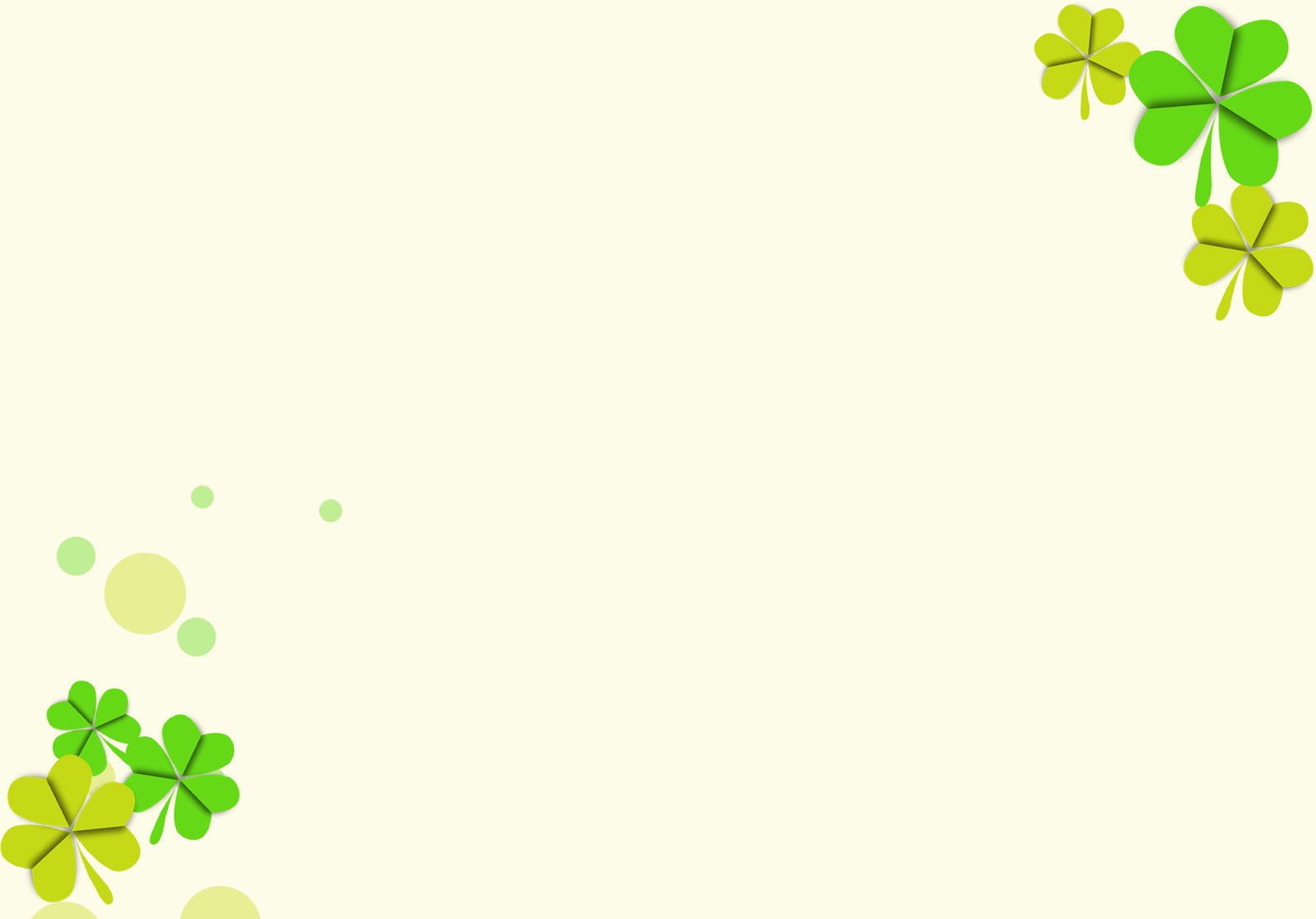 2. Viết số thích hợp vào chỗ chấm:
a)    10yến     =……. kg              1 yến  =……. kg           
                                                     2
      50 kg      =……. yến        1yến 8kg =……. kg
b)   5tạ = ……. yến               1500kg =…….tạ
          30yến = …….tạ               7tạ 20kg =…….kg
c)   32 tấn = ……. tạ           4000 kg =…….tấn
          230 tạ = …….tấn           3 tấn25 kg =…….kg
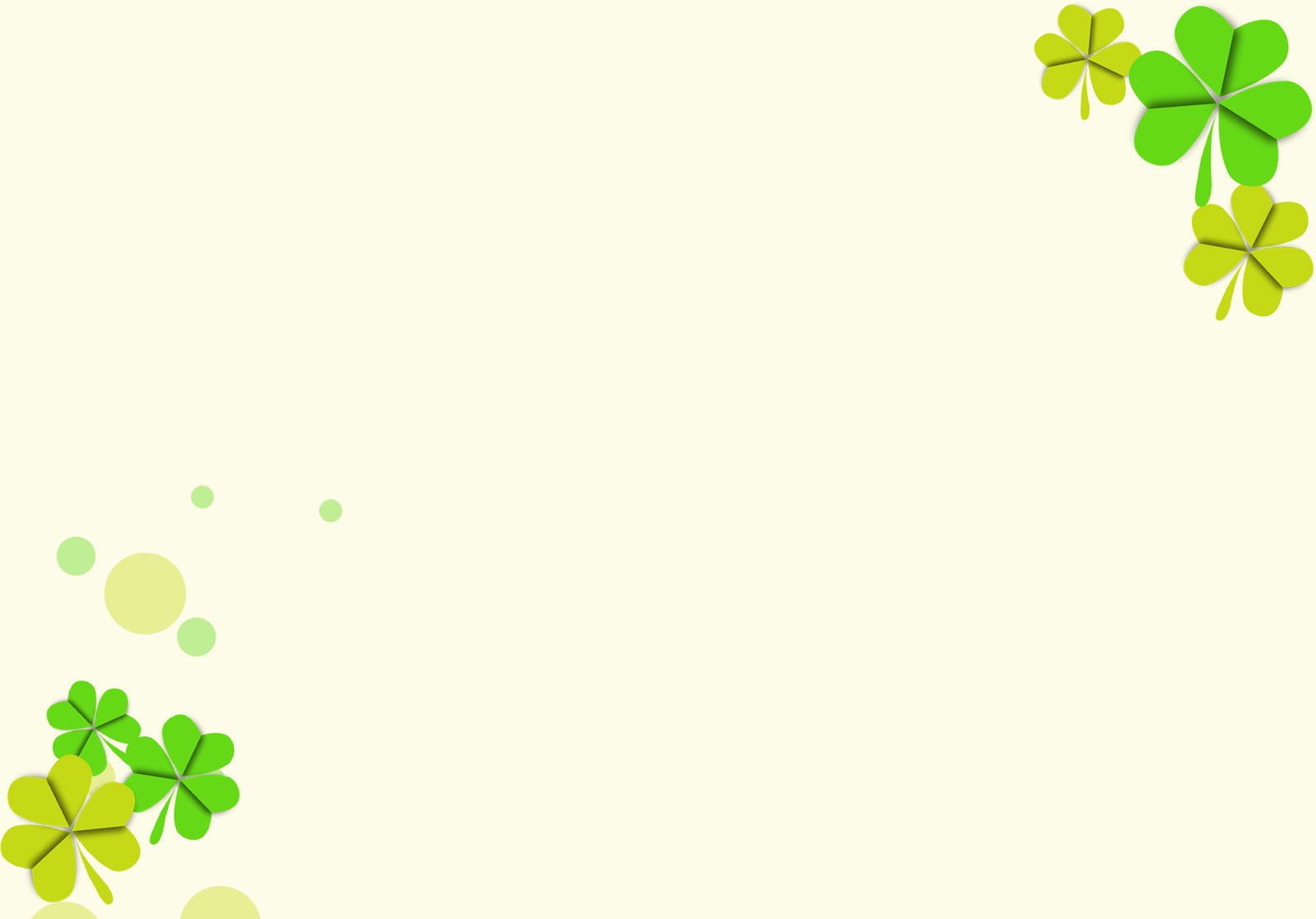 2. Viết số thích hợp vào chỗ chấm:

a)    10 yến     = 100 kg              1 yến  = 5 kg           
                                                    2
        50 kg      = 5 yến              1yến 8kg = 18 kg
b)   5 tạ = 50 yến               1500kg = 15 tạ
          30 yến = 3 tạ                   7tạ 20kg = 720 kg
c)   32 tấn = 320 tạ           4000 kg = 4 tấn
          230 tạ = 23 tấn           3 tấn25 kg = 3025 kg
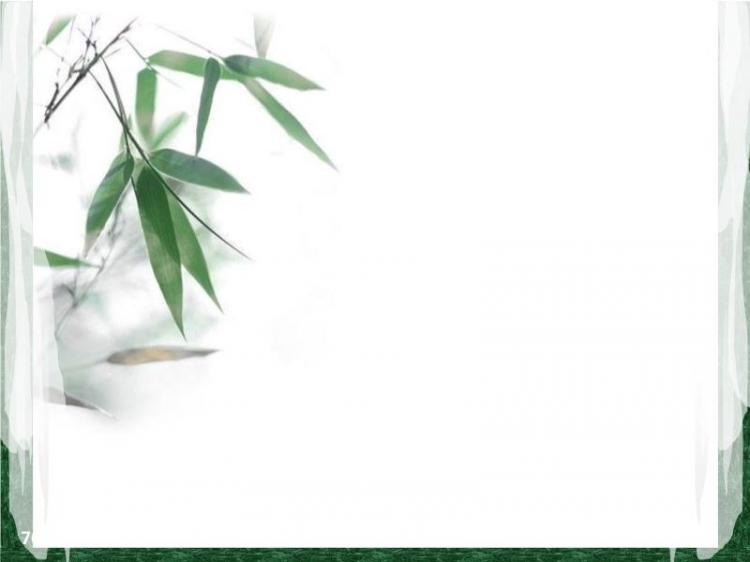 3) Điền dấu >, < , =

2kg 7hg …… 2700g                60kg 7g …… 6007g

5kg 3g  ……. 5035g                12 500g ……. 12kg 500g
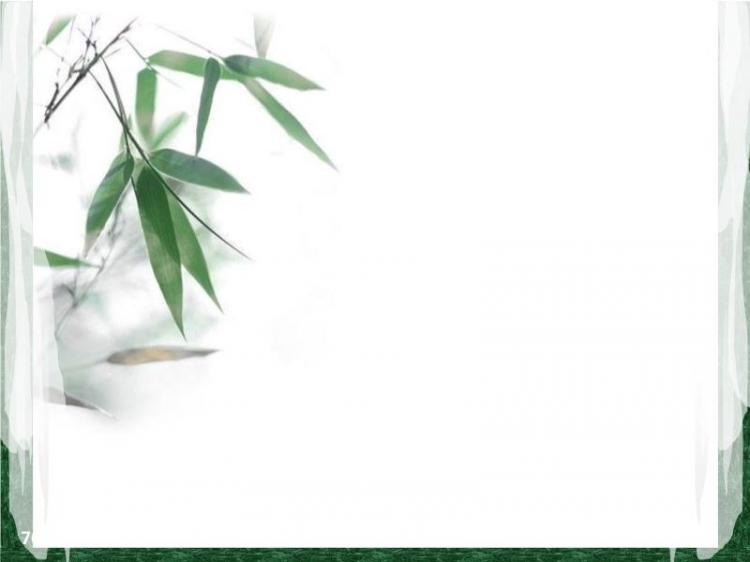 3) Điền dấu >, < , =

2kg 7hg …… 2700g                60kg 7g …… 6007g

5kg 3g  ……. 5035g                12 500g ……. 12kg 500g
60007
2700
>
=
12500
5003
<
=
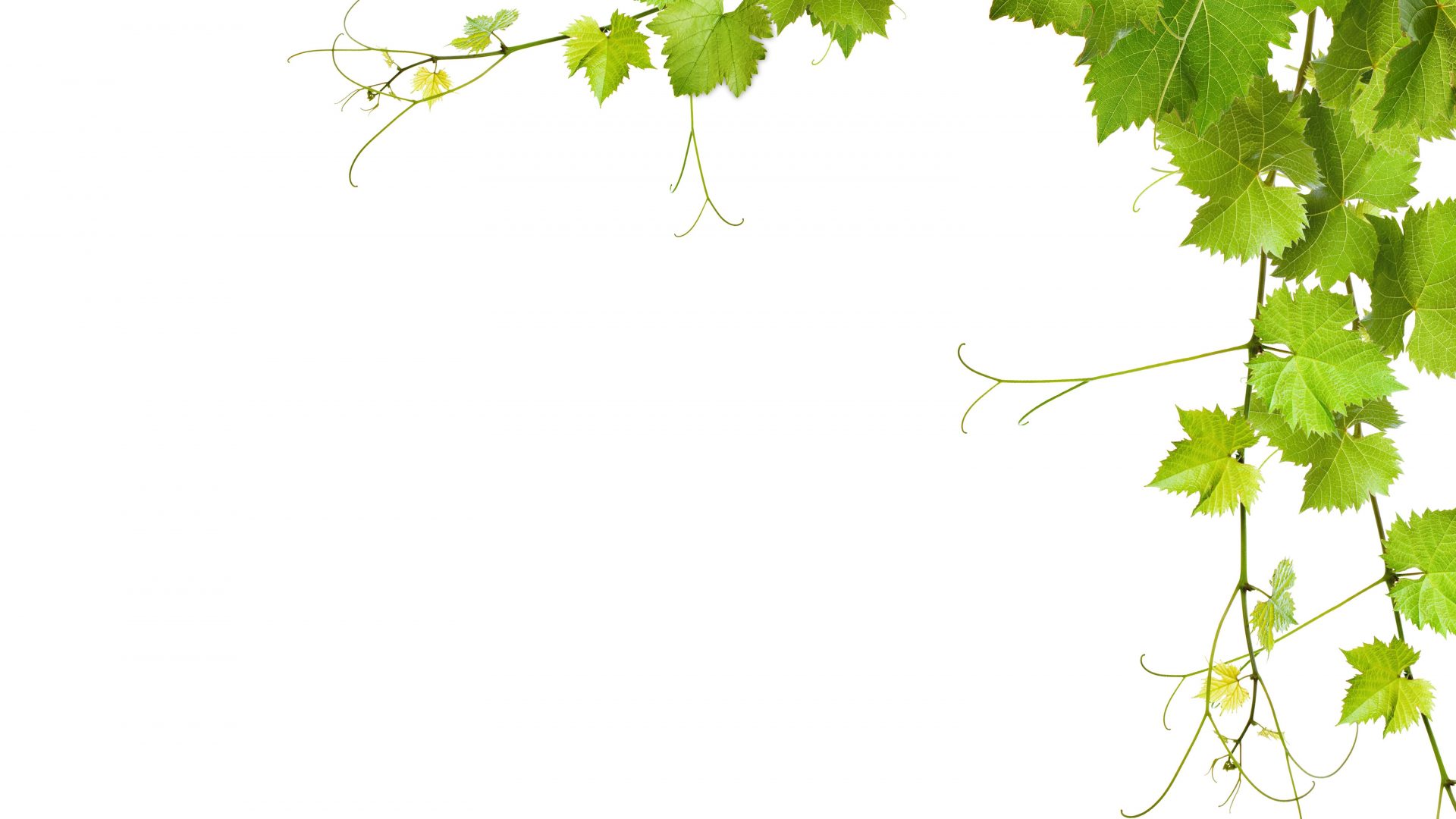 4. Một con cá cân nặng 1 kg 600g, một bó rau 
cân nặng 400g. Hỏi cả cá và rau cân nặng bao nhiêu 
ki-lô-gam?
Bài giải:
        Đổi: 1 kg 600g = 1600g
      Số ki-lô-gam cá và rau là:
          1600g + 400g = 2000 (g)
                      2000g = 2kg 
                      Đáp số:  2 kg
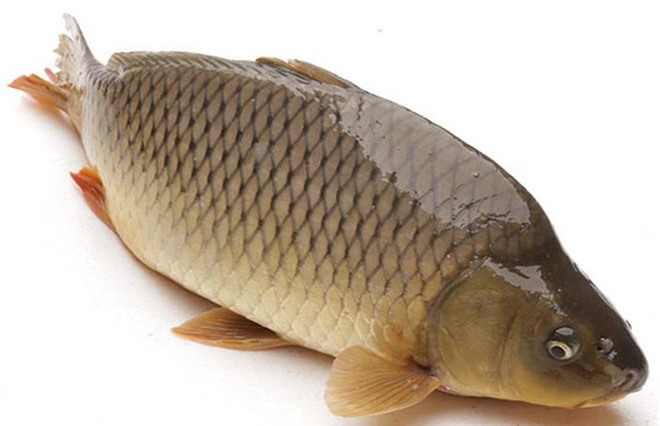 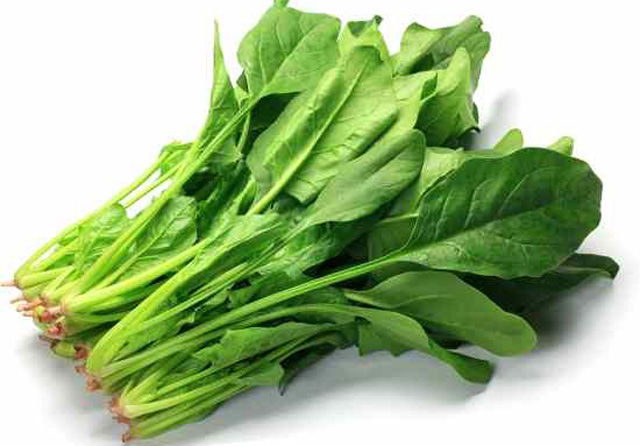 5. Một xe ô tô chở được 32 bao gạo, mỗi bao cân nặng 50 kg. 
Hỏi chiếc xe đó chở được tất cả bao nhiêu tạ gạo?
Bài giải:
   Số ki-lô-gam gạo ô tô đó chở là:
              32 x 50 = 1600 (kg)
              Đổi 1600 kg = 16 tạ 
                        Đáp số:  16 tạ
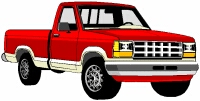 Trò chơi
Ghép số đo khối lượng sau: 2000g; 1tạ; 15 kg cho phù hợp với các hình dưới đây:
2000g
1tạ
15 kg
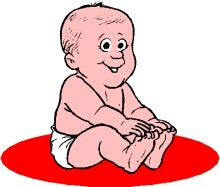 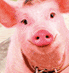 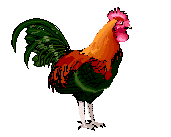 con gà nặng:…..
con lợn nặng:…..
em bé nặng:…..
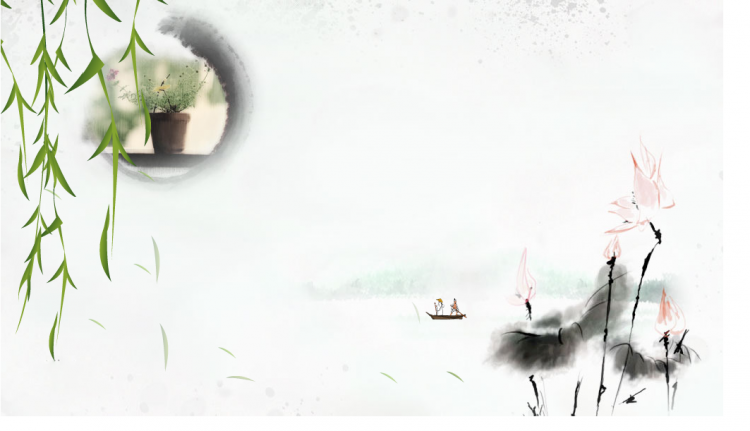 CỦNG CỐ - DẶN DÒ:
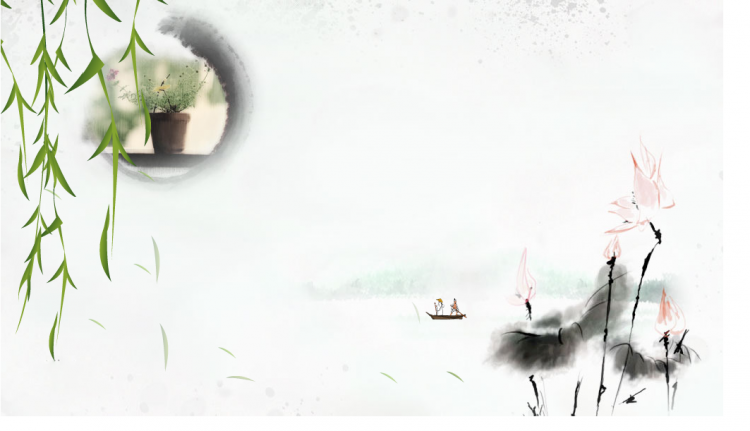 CHÚC CÁC THẦY CÔ MẠNH KHỎE!
CHÚC CÁC EM CHĂM NGOAN, HỌC GIỎI!